Humanistic Management in Practice
Edited by: E. v. Kimakowitz, M. Pirson, H. Spitzeck, C. Dierksmeier & W. Amann
A Palgrave Macmillan Publication from the Humanism in Business Series.
Businesses from all corners of the globe, in a variety of industries and sizes are featured in this book. These companies are managed as an integrated and responsive part of society and complement theoretical arguments on a humanistic management approach with proof of concept. 
Humanistic Management in Practice demonstrates a profoundly liberating effect on business organizations. 

Full Citation: Humanistic Management in Practice, von Kimakowitz, E., Spitzeck, H., Pirson, M., Dierksmeier, C., Amann, W. (Eds.) (2011). Houndmills: Palgrave Macmillan
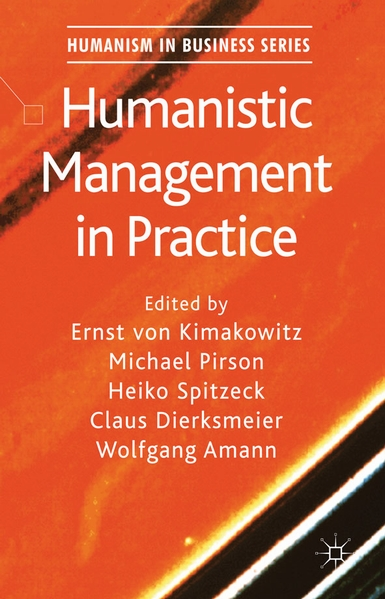 4 December 2011
1